Žilina, jún 2022								Účastník:  Lukáš Petro
Obsah
Olomouc
Olomouc (hanácky Holomóc alebo Olomóc, nem. Olmütz, poľ. Ołomuniec, maď. Alamóc, lat. Olomucium) je štatutárne mesto v Česku rozkladajúce sa na strednej Morave, hlavné mesto Olomouckého kraja a univerzitné mesto. Je metropolou Hanej a historickou metropolou celej Moravy. V meste žilo 1. januára 2019 podľa ČŠÚ 100 523 obyvateľov, Olomouc je tak šiestym najľudnatejším mestom v krajine. V širšej aglomerácii mesta žije zhruba 450 tisíc ľudí.
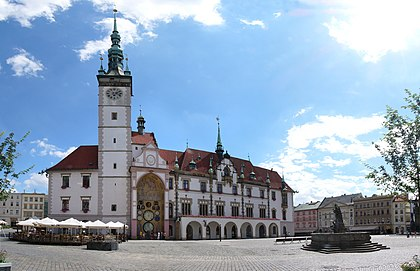 Katedrála svätého Václava
Katedrála svätého Václava v moravskom meste Olomouc je hlavnou dominantou tohto mesta. Je centrom rímskokatolíckej olomouckej arcidiecézy.
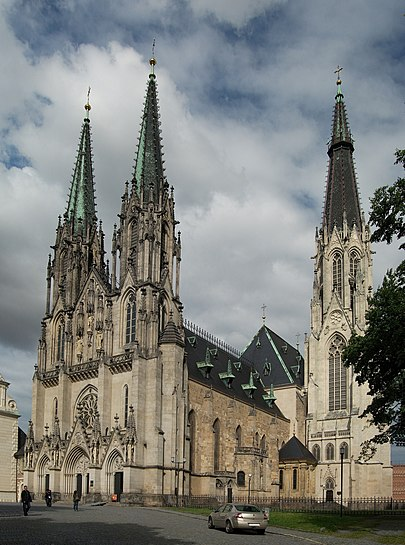 Chrám svätého Gorazda
Chrám svätého Gorazda v moravskom meste Olomouc je katedrálnym chrámom pravoslávnej cirkvi olomoucko-brnianskej eparchie Pravoslávnej cirkvi v Česku a na Slovensku. Nachádza sa na Gorazdovom námestí.
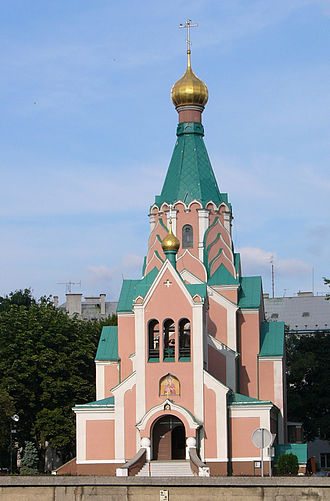 Arcibiskupský palác
Arcibiskupský (predtým biskupský) palác v Olomouci je najrozsiahlejší rezidečný objekt v historickom jadre mesta Olomouc. Je to v poradí už štvrtá rezidencia[1] olomouckých biskupov a bol postavený ako pôvodne renesančný palác biskupom Stanislavom Turzom. Tento renesančný palác, dokončený biskupom Dubraviom a ďalej upravovaný biskupom Pavlovským na sklonku 16. storočia, bol zdevastovaný počas tridsaťročnej vojny, najmä počas švédskej okupácie Olomouca v rokoch 1642-1650.
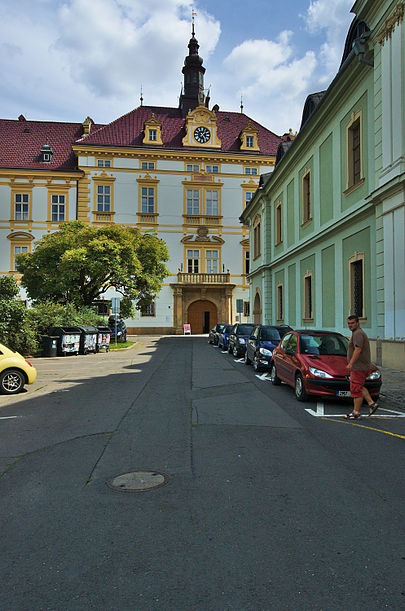 Vlastivedné múzeum v Olomouci
Vlastivedné múzeum v Olomouci vzniklo v roku 1883, kedy bol založený Vlastenecký spolek muzejní, ktorý súčasne zriadil svoje spolkové múzeum, ako prvé české múzeum na Morave.
Hlavnými zakladateľmi múzea, okrem iných bol významný archeológ a antropológ Jindřich Wankel (1821-1897), spisovateľ a vlastivedný pracovník Jan Havelka (1839-1886), sliezsky buditeľ a historik Vincenc Prasek (1843-1912), a tiež vlastenecký kňaz a etnograf Ignát Wurm (1825-1911).
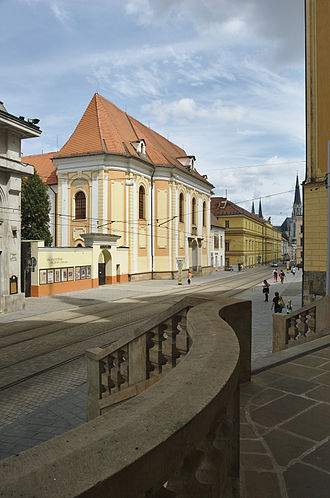 Pevnost poznání
Pevnost poznání je interaktívne múzeum vedy v Olomouci. Bolo otvorené 16. apríla 2015. Múzeum založila Prírodovedecká fakulta Univerzity Palackého. Múzeum je súčasťou univerzity čo je v Česku výnimkou. Väčšina zamestnancov pevnosti sú odborníci z Prírodovedeckej fakulty univerzity. Riaditeľom je Matěj Dostálek.
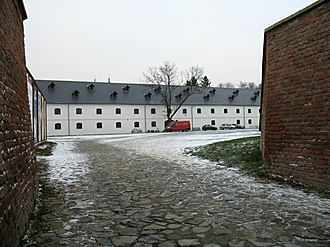 Vedecká knižnica v Olomouci
Vedecká knižnica v Olomouci je vedecká knižnica so sídlom v štatutárnom meste Olomouci. Radí sa medzi najvýznamnejšie knižnice na území Česka s unikátnym súborom historických fondov. Tento súbor tvorí 1 451 rukopisov, 1 700 prvotlač a takmer 80 000 zväzkov starých tlačí. Knižnica bola založená v roku 1566 a až do roku 1860 plnila funkciu akademickej knižnice olomouckej univerzity.
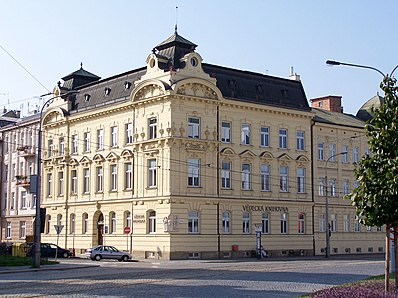 Univerzita Palackého v Olomouci
Univerzita Palackého v Olomouci (lat. Universitas Palackiana Olomucensis) je druhá najstaršia univerzita v Česku, najstaršia na Morave.
Univerzita má 8 fakúlt na ktorých študuje viac než 24 000 študentov. Od mája 2021 je rektorom prof. MUDr. Martin Procházka, Ph.D.
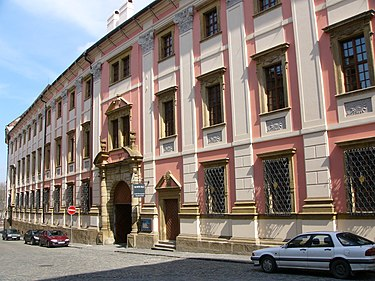 SK Sigma Olomouc
SK Sigma Olomouc je český futbalový klub, ktorý v súčasnosti hráva v najvyššej českej futbalovej súťaži. Najväčším medzinárodným úspechom klubu je štvrťfinále Pohára UEFA zo sezóny 1991-92.
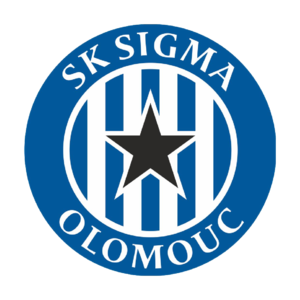 HC Olomouc
HC Olomouc je český hokejový klub. V roku 1955 bol založený klub Spartak Moravia Olomouc, ktorý hrával krajskú súťaž a hneď v prevej sezóne ho vyhral a postúpil do 2. NHL. V roku 1971 klub postúpil aj do 1. NHL, v ktorej sa hrával až do roku 1991, keď postúpil do česko-slovenskej extraligy.
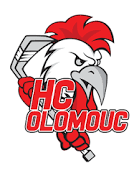 Ďakujem za pozornosť
Lukáš Petro